How to make
Social Media
POP
Babette Maiss, Public Awareness Chair
publicawareness@soroptimistsnr.org
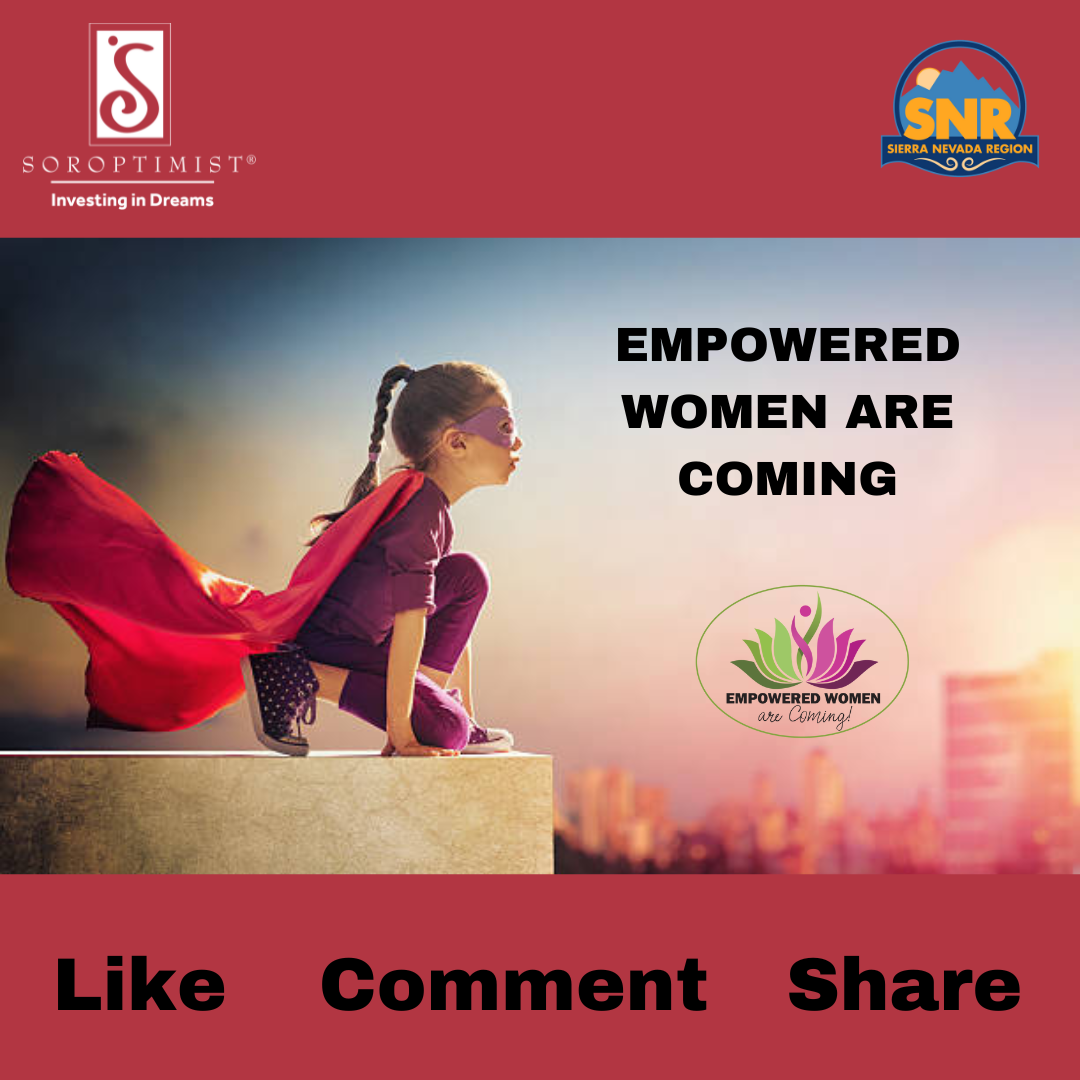 Open the Soroptimist Sierra Nevada Region FB page. See this post? Follow the instructions below
Like this post
Share one reason you love Soroptimist
Share the post with your club
soroptimistsnr.org
(1) Facebook
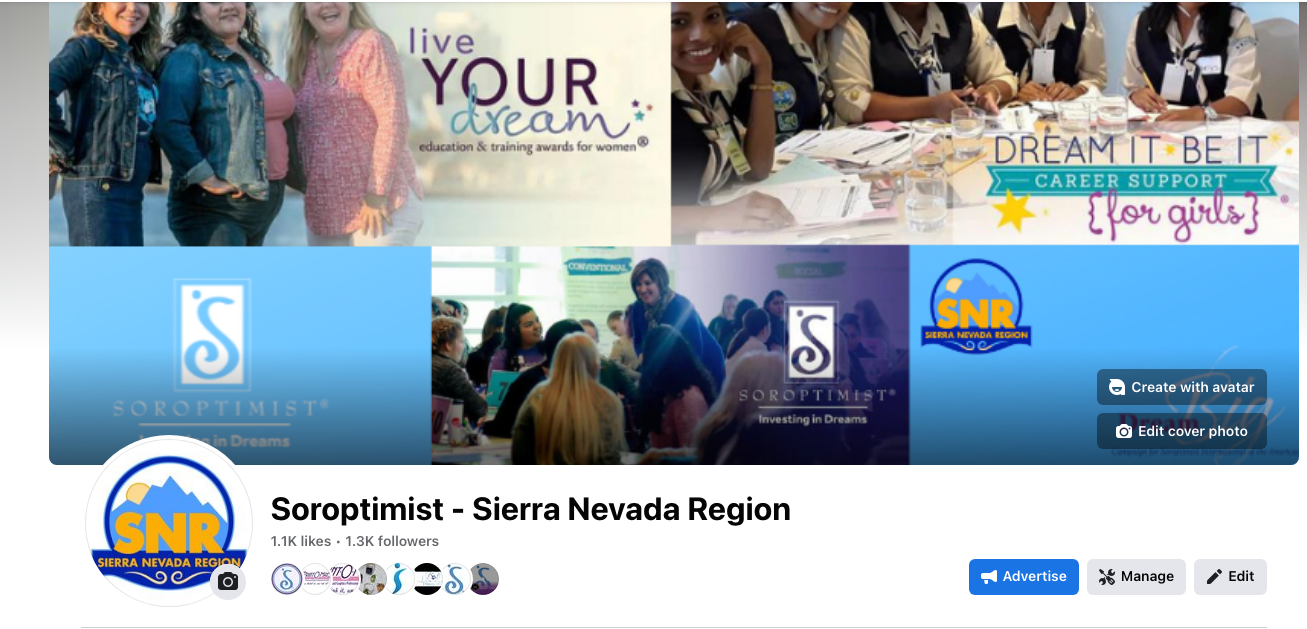 soroptimistsnr.org
What to cover:
Make content that grabs the attention of your audience
Get that audience to follow you and stay engaged
Use clear pictures, videos, GIF’s etc to catch attention 
Where to get content
soroptimistsnr.org
Go Visual
Social media users love visual posts, so include a photo, video or infographic to draw eyes and encourage sharing. 
Use GIF's to make your post stand out
ALWAYS include a short description of the photo/video etc
Use Hashtags and tag companies, sponsors, event places etc
@soroptimistnr.org
How to use a GIF's on
Social Media
What is a GIF?
In its simplest form, a GIF (pronounced “gif” or “jiff”) is just an image file.
You can create your own or use a pre-made one
@soroptimistsnr.org
Where do you find a GIF?
You can find GIF's in the Canva Program- under the Apps tap
https://giphy.com/ has many options
Tip! In order to place the GIF into a post, I recommend the following: When you are on the GIPHY.com site, choose a GIF, click on the "Share" Tap and click on the Instagram tap - then enter your email to save the GIF. Now you can go to your email and save the GIF to your computer.
@soroptimistsnr.org
What else can make your post POP?
Use short video clips
Go Live
Create a poll to get engagement
Use your Event pages to introduce sponsors, event venues, vendors, our Soroptimist mission
Share your event page to other FB pages in your community and ask Members to share
Example
soroptimistsnr.org
Things to Remember!
Always use our Soroptimist logo in all your images
Images or videos: Include one or more (depending on the social network) compelling, high-quality photos, GIFs, or video clips, tailored to your brand and the tastes of your audience.
Choose Your Images Carefully - are they Relevant, compelling, high quality, optimized for all screen sizes, within your rights to use (see below sizes)
Include relevant emojis to add tone and visual interest. For example a pointed      can draw attention to a link or site
Mention other accounts (yours or others) for added visibility and reach. Mentioning other businesses, organizations, contributors, and influencers in social media posts is fundamental to social networking. Promote or thank a partner or supporter of your brand to increase mutual exposure and encourage the other party to re-share your post, or reciprocate with their own.
Add a Call to action - either your website or ticket sale site for your events
Different image sizes:
Facebook: 1,200 x 628 pixels
Twitter: 1,024 x 512 pixels
Google+: 800 x 1,200 pixels
LinkedIn: 800 x 800 pixels
Pinterest: 735 x 1,102 pixels
Instagram: 1,200 x 1,200 pixels
Contact
Info
Babette Maiss, Public Awareness Chair
Phone Number
530-321-5668
Email Address
publicawareness@soroptimistsnr.org
Website
www.soroptimistsnr.org
@soroptimistsnr.org